Classifying animals
The importance of cognitive academic language and skills (or, talking and doing like a scientist)


Keith Kellykeith@anglia-school.info
Agenda
Linking language and thinking
‘Activity’ v passive learning
https://www.tigtagworld.com/ (CLIL versioning + ELTons)
Classification lesson and materials
Conclusion - importance of cognitive skills AND language development
Sorting-selecting, comparing/contrasting, classifying, identifying
Language and thinking
EFL largely concept-free 
(where there are concepts, they tend to be random)

Anglia School themes (content AND language Integrated Learning)
What is the language of classification? 
grouping (belongs to, is part of, comes from, goes with)
sorting (agreeing and disagreeing!)
comparing and contrasting (like, not like, different from, same as)
Similarity and difference (has, doesn’t have / has got, hasn’t got)
An example from Bulgarian (University)
What is in this text?
It’s a huge tree!
Pharmaceuticals, Categories and names of drugs
A second example from Bulgarian (Gr.5)
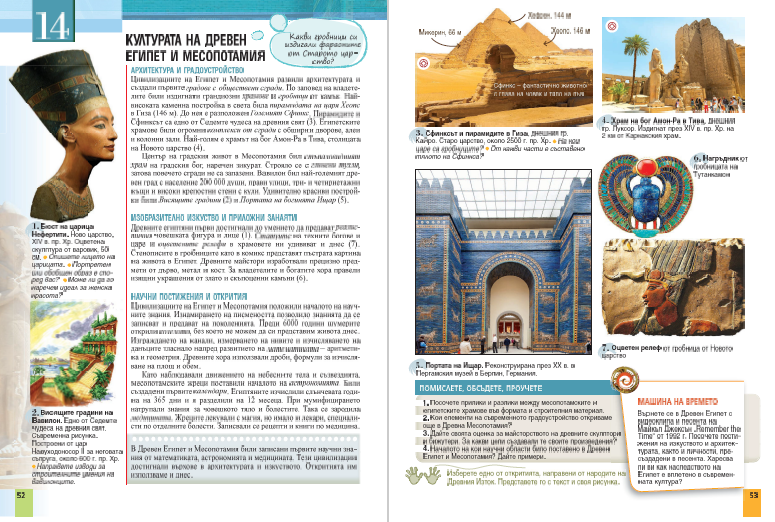 Ancient Egypt and Mesopotamia:Similarities and differences
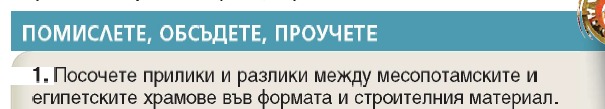 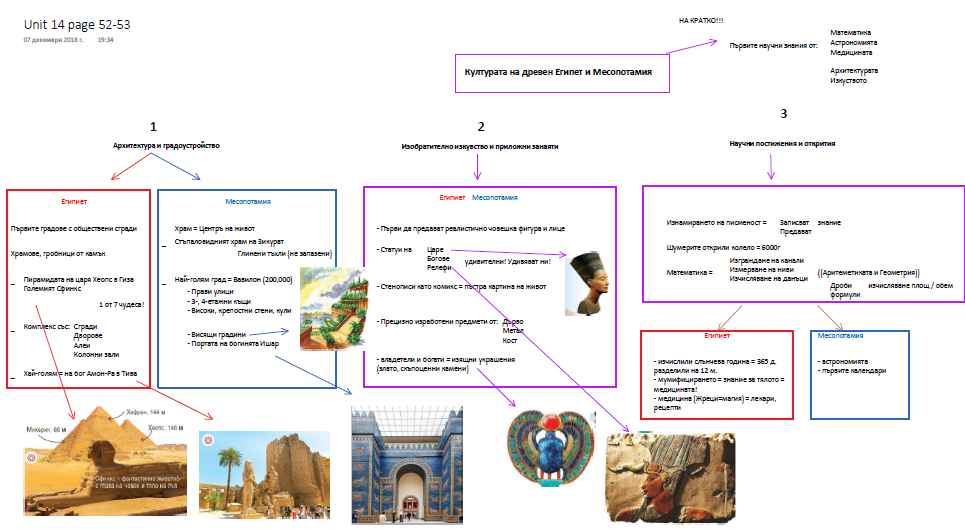 Structure and Language – Make it visible!
TigTagWorld – A ‘visible’ curriculum
‘Activity’ v passive learning
Use ‘structure’ to create interaction and communication in lessons

Which word is the ‘odd one out’?
Group pictures of animals according to different characteristics
(fur, teeth, legs, wings, feathers).
Scientific classification tree can be used with youngest learners.
Lesson – classifying animals
Warm up – what’s in my bag?

Introduction - a classification tree
Fur or feathers?
Skins vocabulary
Same or different? A white tiger
A zebra
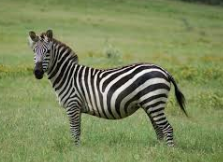 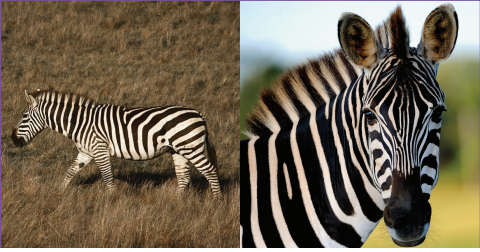 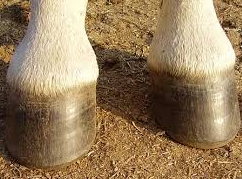 A ring-tailed lemur
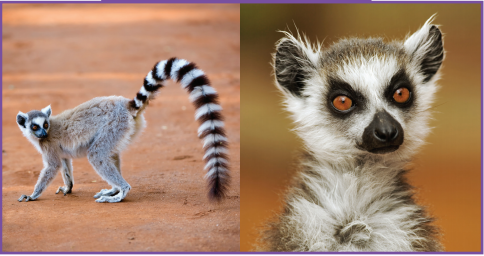 An American badger
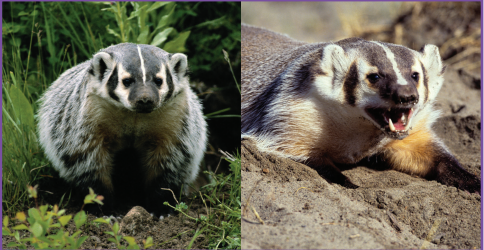 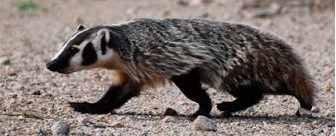 Same or different?
Identifying same v different characteristics


Snout and fur
A new arrival at the zoo!
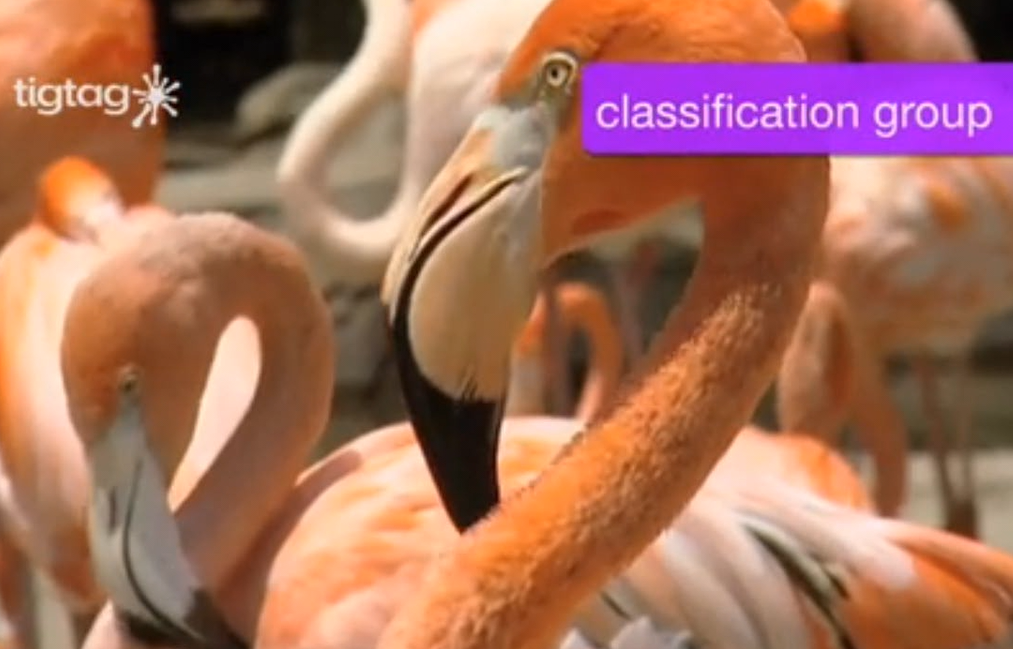 What animal is it?
Classification game
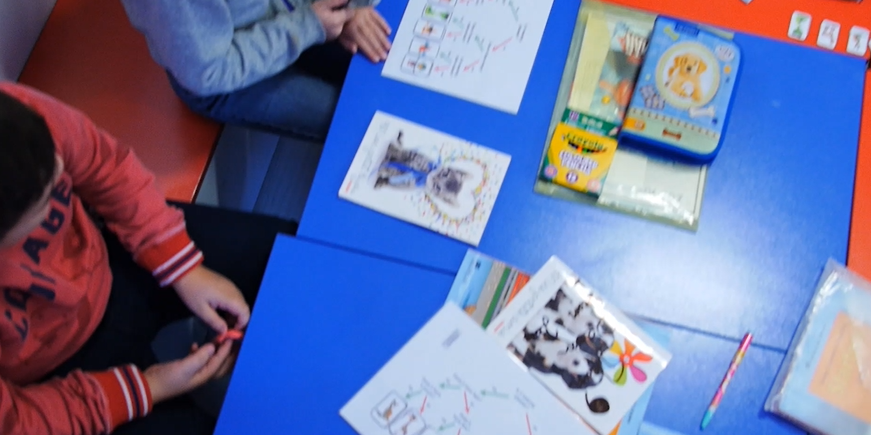 Explaining the rules


Does it have glasses?


Answers
Conclusions and thoughts
Cognitive development AND language development 
Bloom and classification, compare-contrast, group discussion, agreeing-disagreeing, sorting
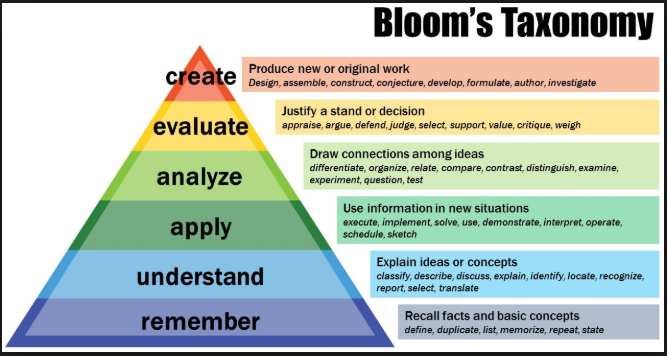